Муниципальное бюджетное дошкольное образовательное учреждение
«Ромодановский детский сад комбинированного вида»
Причины возникновения речевых нарушений у детей
Подготовила: Лашина О.С.
Учитель-логопед
1 квалификационной категории
п. Ромоданово 2014
ХАРАКТЕРИСТИКА РЕЧИ ДЕТЕЙ 5-6 ЛЕТ
Причины речевых нарушений
Эндогенные
Экзогенные
Внутренние причины речевых нарушений
Заболевания матери во время беременности (сердечные заболевания, заболевания печени, легких, диабет, гипотония, инфекционные заболевания мочевого тракта) общие заболевания, требующие лечения.
Отягощенная наследственность (диабет, гипертония, пороки   развития, генетические и психические заболевания).
Аллергии матери.
Перенесенные переливания крови.
Токсикоз беременности, не зависимо от срока     беременности.
Иммунологическая несовместимость крови матери и плода  (по резус-фактору).  
Многообразная акушерская патология 
Курение во время беременности, употребление алкоголя. 
Особые психические нагрузки
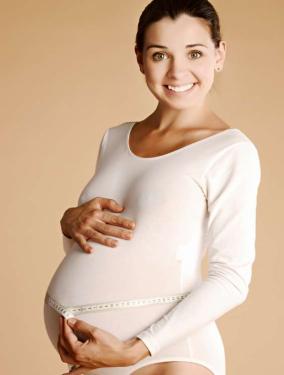 Внешние причины нарушения речи
отсутствие эмоционального положительного окружения.
различные психические травмы
общая физическая слабость организма
незрелость, обусловленная недоношенностью, рахит. 
Различные нарушения обмена веществ, заболевания внутренних органов.
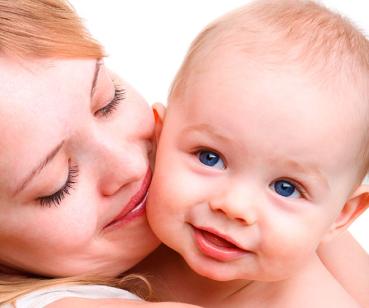 Рекомендации для родителей
Каждый ребёнок должен знать, что он  семье любимый, желанный, и самый лучший.
Заботиться о своевременном развитии речи, внимания, мышления , слуха – основная задача родителей. И начинать надо с первых дней жизни ребёнка.
Старайтесь выслушать ребёнка, по возможности в доступной форме и согласно его возрасту отвечать на задаваемые им вопросы, а не уходить от ответа.
Необходимо больше общаться с ребёнком: играть, разговаривать, читать, обсуждать прочитанное.
Следует говорить с ребёнком чётко и грамотно.
Если у ребёнка имеются нарушения речи или задерживается речевое развитие, необходимо обратиться к специалисту.
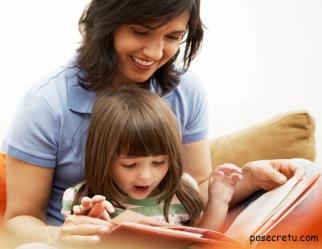 Коррекционная работа
Задачи работы учителя-логопеда
Коррекция нарушений звукопроизношения.
Развитие фонематического слуха.
Формирование фонематического восприятия.
Коррекция нарушений лексико-грамматической стороны речи.
Развитие связной речи.
Совершенствование артикуляционного аппарата.
Развитие мелкой моторики.
Только тесная взаимосвязь в работе учителя-логопеда и родителей позволяет добиваться положительных результатов в коррекции речи дошкольников
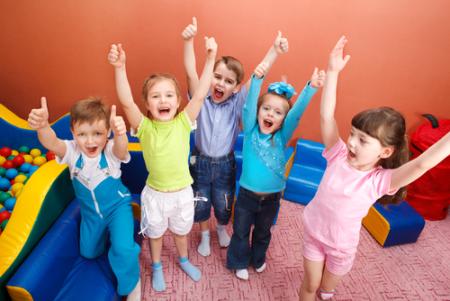 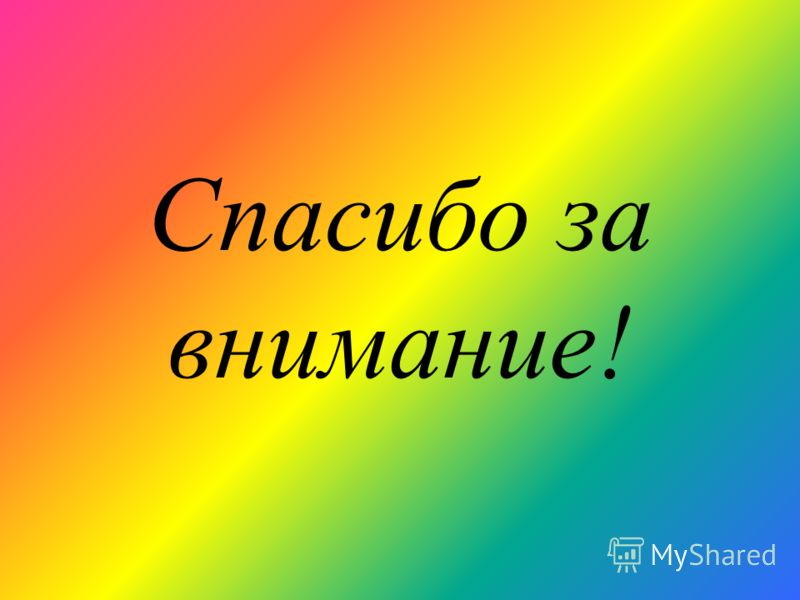